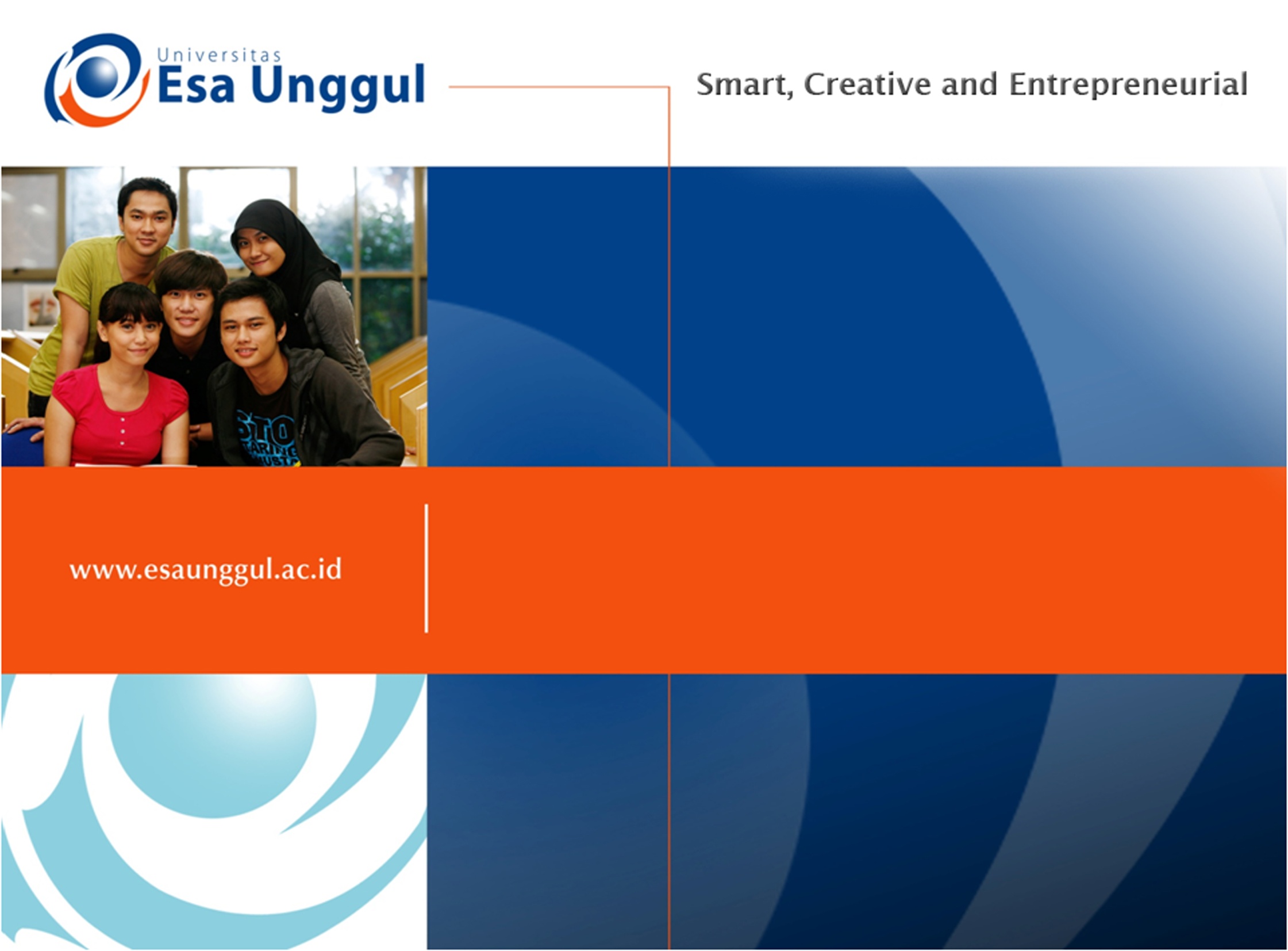 STRUKTUR DASAR SUATU ARTIKEL ILMIAH
PERTEMUAN 2
IDRUS JUS’AT; RACHMANIDA NUZRINA; PRITA  DHYANI S; DUDUNG ANGKASA; MERTIEN SA’PANG
ILMU GIZI/FAKULTAS ILMU-ILMU KESEHATAN
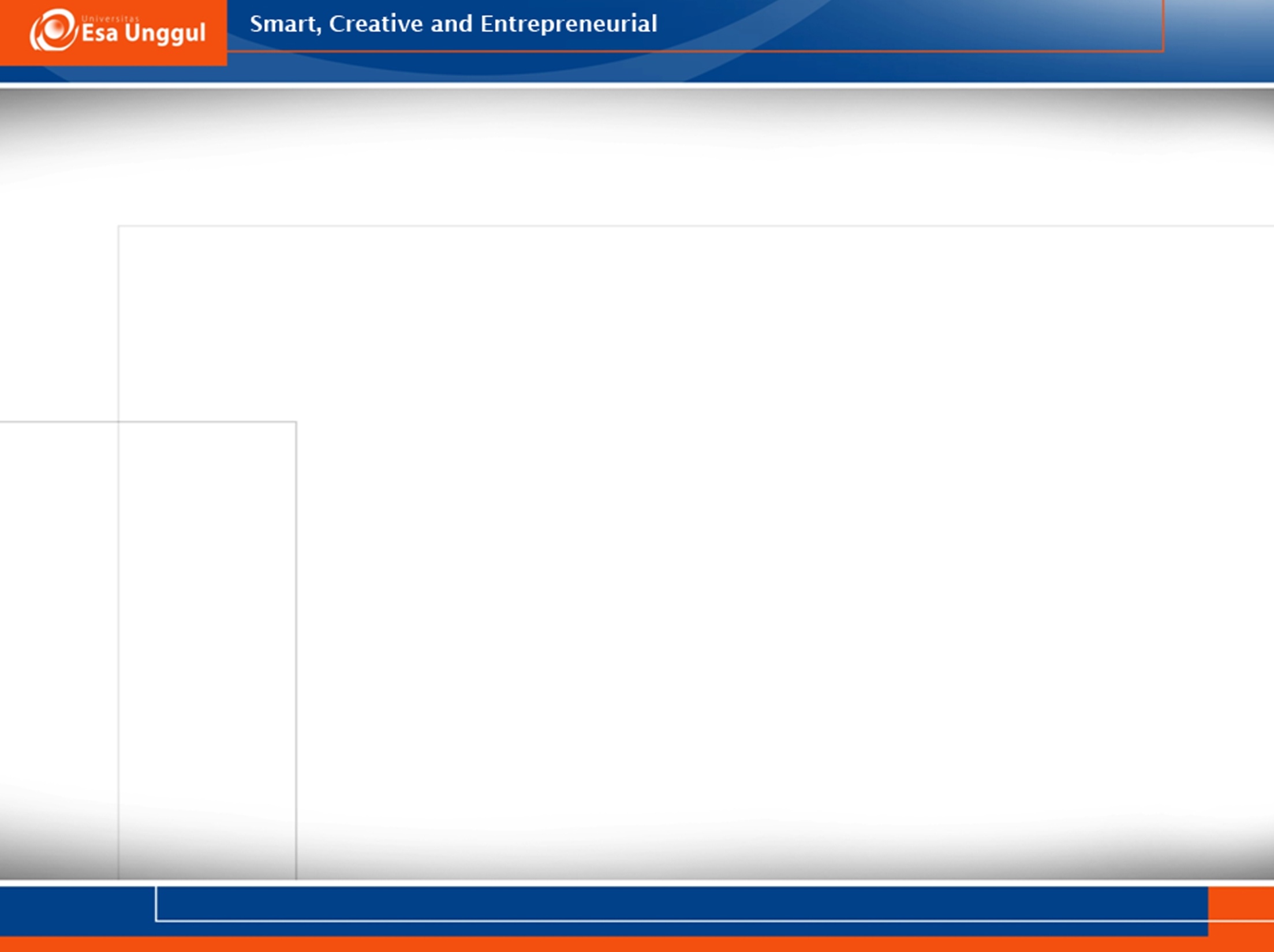 KEMAMPUAN AKHIR YANG DIHARAPKAN
Mahasiswa mampu menguraikan struktur dasar suatu artikel ilmiah
Mahasiswa mampu mengumpulkan 5 abstrak artikel ilmiah dan memilih satu abstrak untuk disajikan di kelas
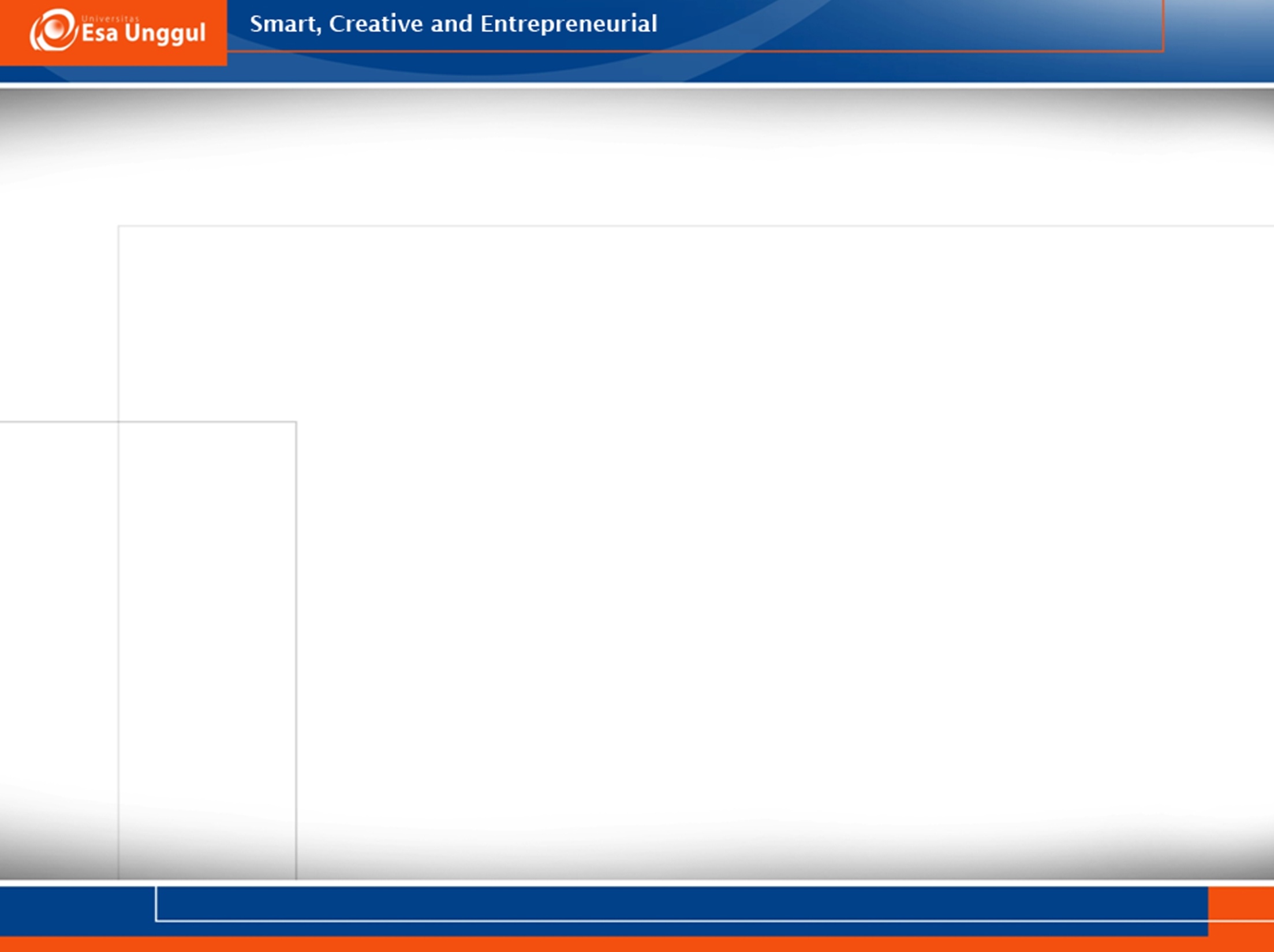 Program Studi Ilmu Gizi UEU
Tugas
Cari abstrak yang sesuai dengan peminatan!
Pahami latar belakang, tujuan, metode, hasil dan kesimpulan!
Presentasikan hasil belajar mandiri dengan outline slide berikut!
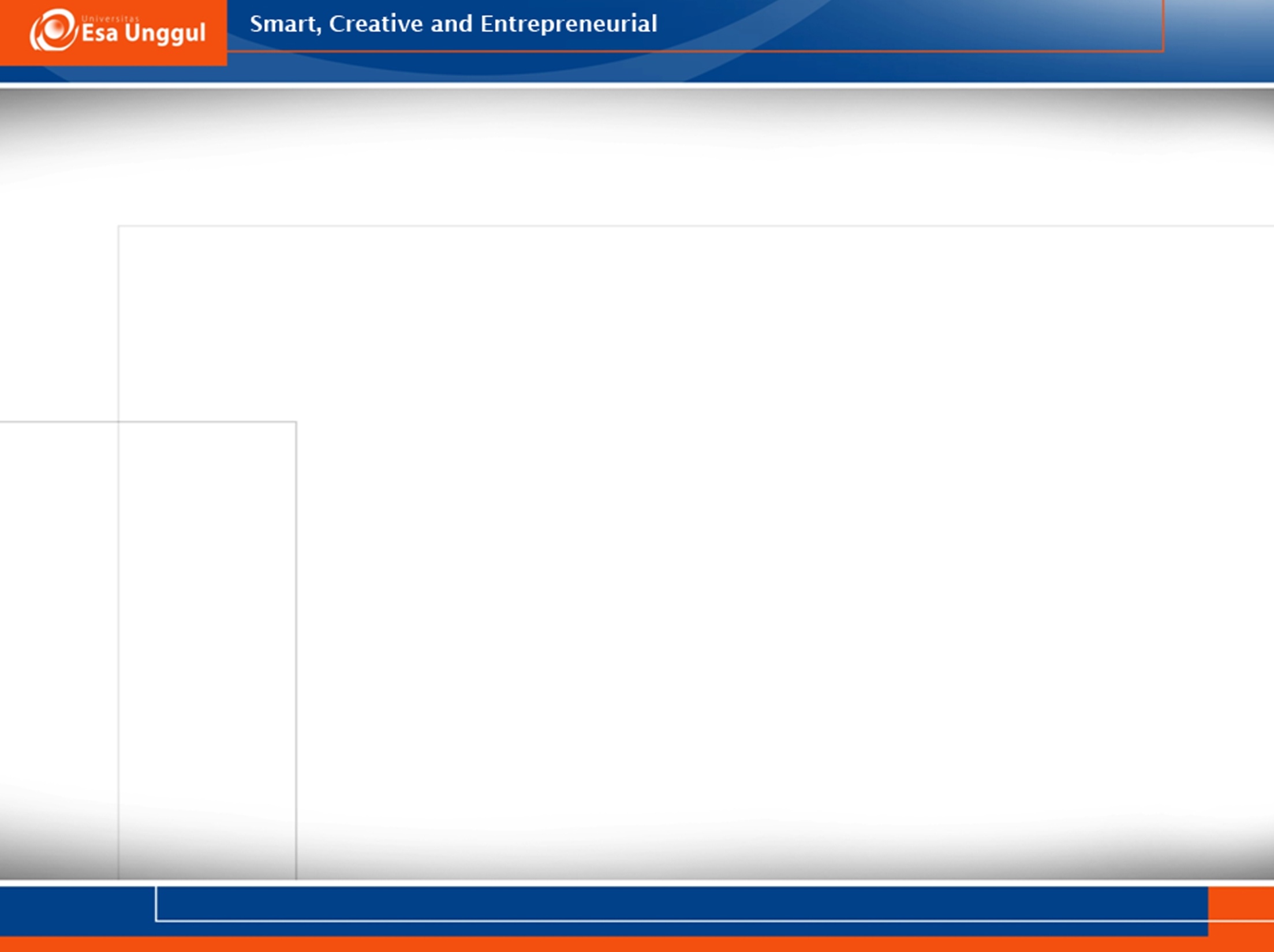 Outline
5
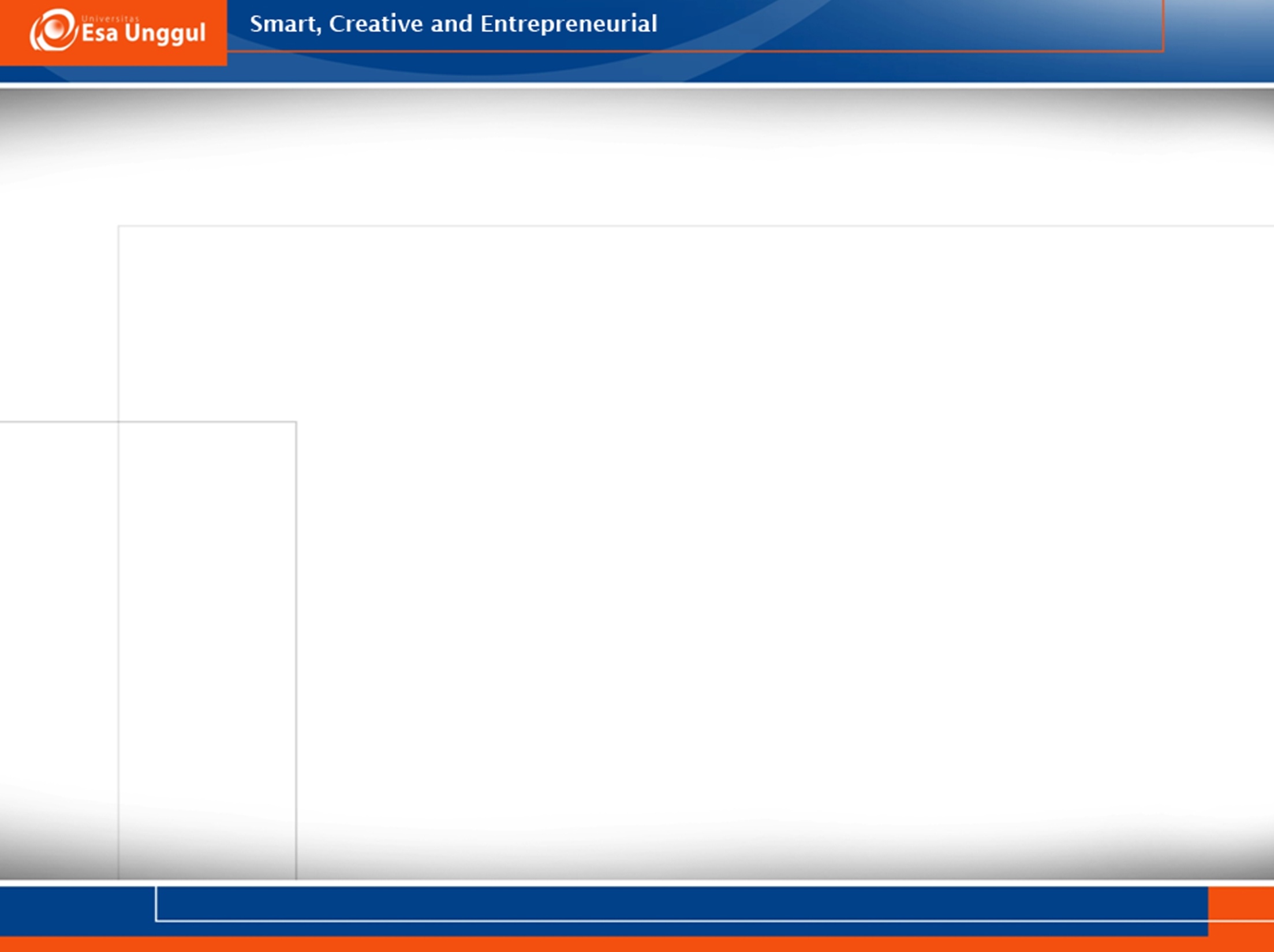 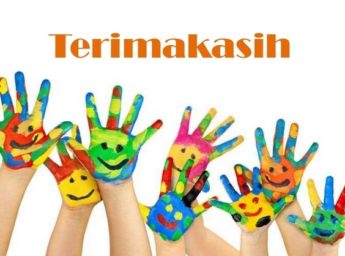